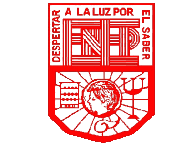 Escuela Normal de Educación Preescolar
Licenciatura en Educación Preescolar
Ciclo escolar: 2021-2022

Curso: Optativa- Filosofía de la Educación
Docente: Carlos Armando Balderas Valdés 

Alumnas: 
Samantha Bueno Moreno     # 6
Aide Patricia Machorro García    # 18




Saltillo, Coahuila de Zaragoza

Abril del 2022
Pedagogía del oprimido
Opinión sin argumentos
La repetición
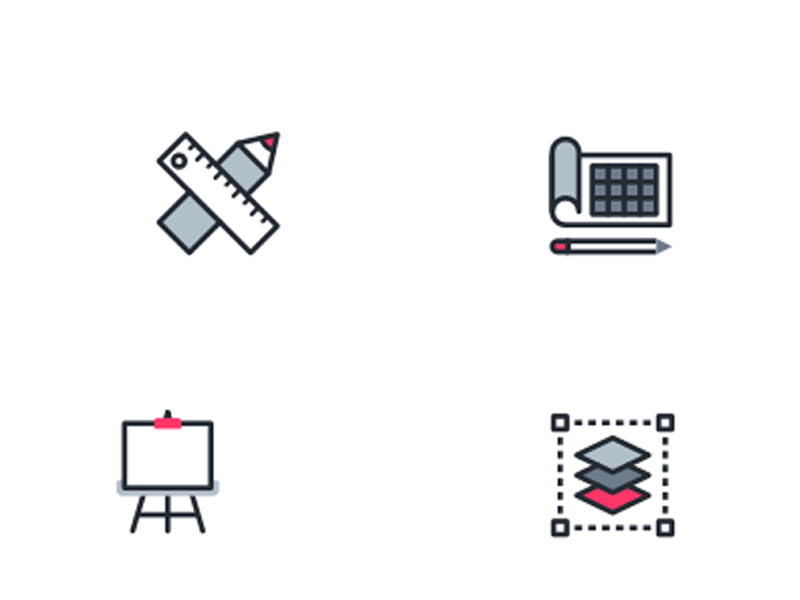 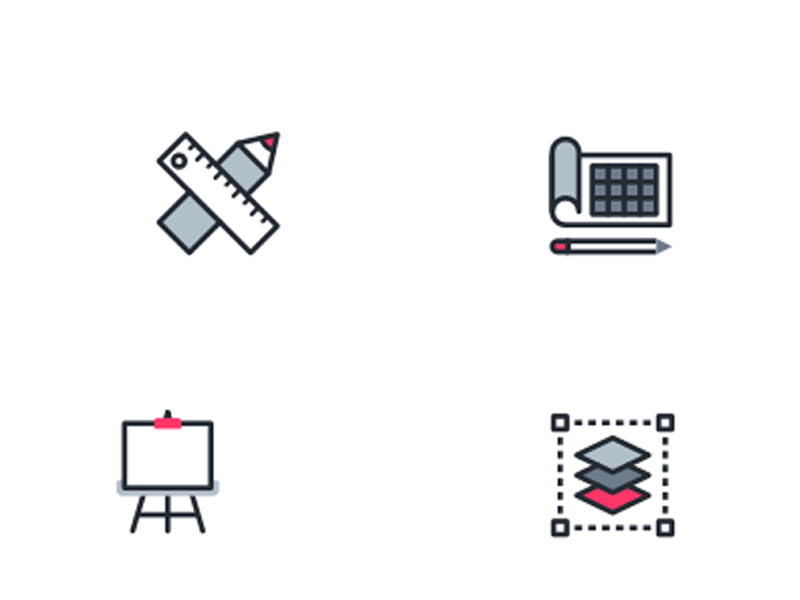 No enseña
Inicia
Una creencia
El pensamiento
Paulo Freire
Se vuelve
No restringe
De libertad
Argumentos personales
con
Práctica
Conocimiento
Educa ción
Enlace
Oprimido
La Educación como la trasmisión de conocimientos
Finalmente
Argumentos validos
Define
Conocimiento y praxis
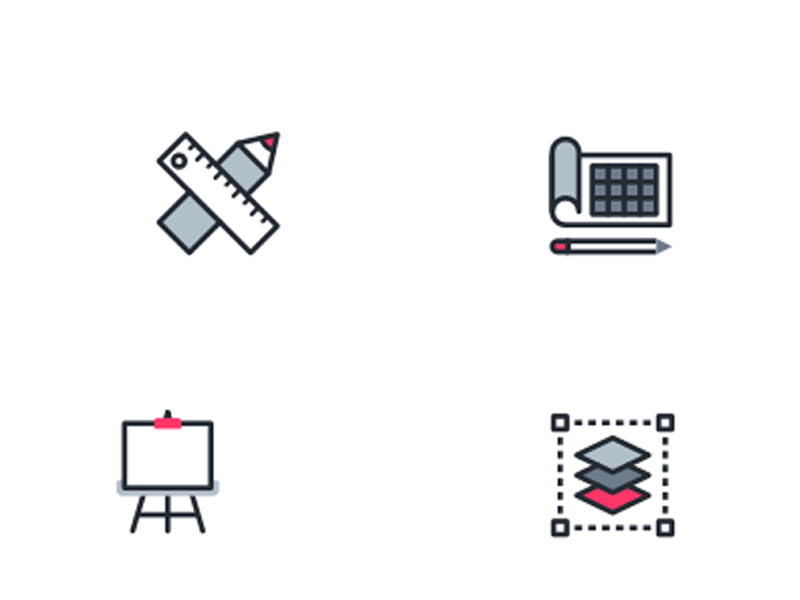 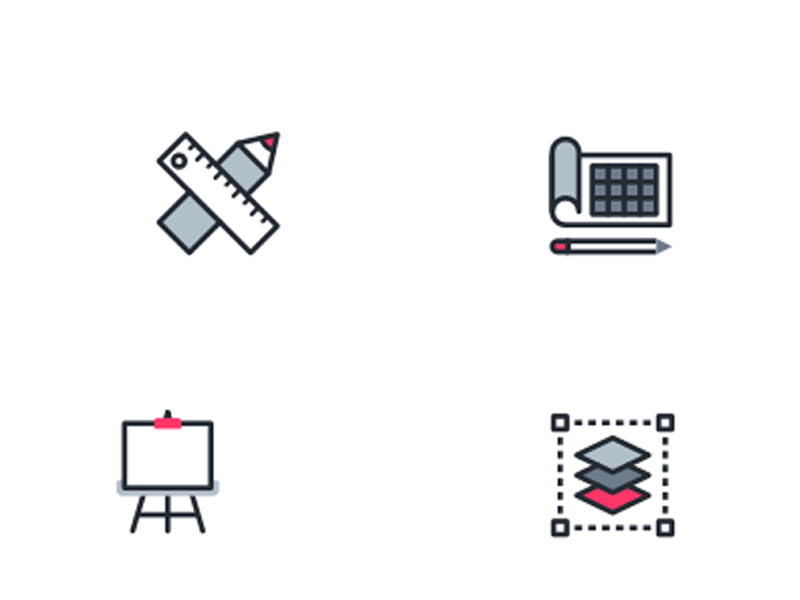 Que son las cosas
Critico de su práctica
Define
Análisis
El conocimiento
Para aprender
Preparación
Almacena
Relación
Capacidad
Busca
Enlace
A través
Humildad
De la educación
Reconocimiento de ignorancia
Educarse
Adquiriendo
Libertad
Así mismo y con los demás